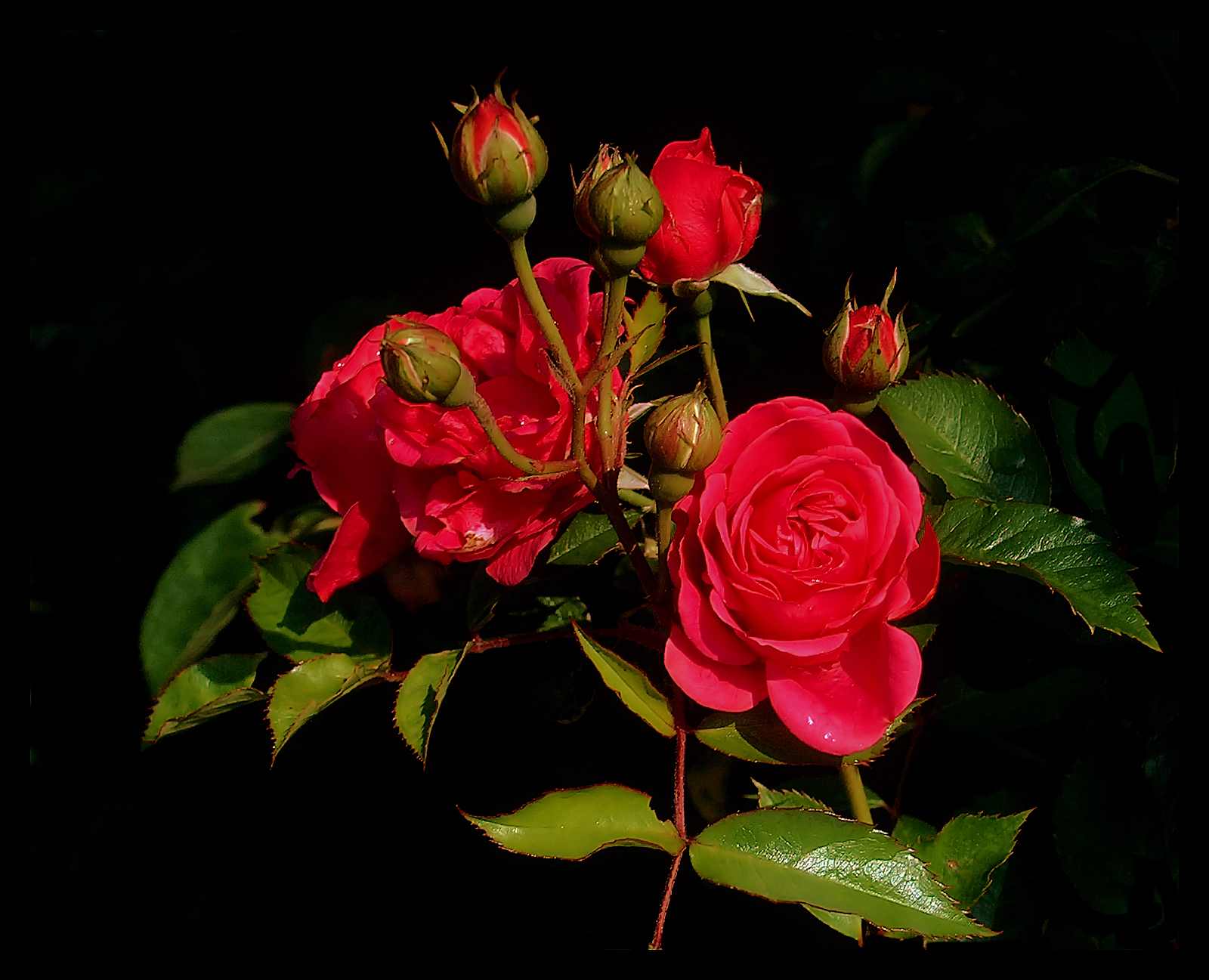 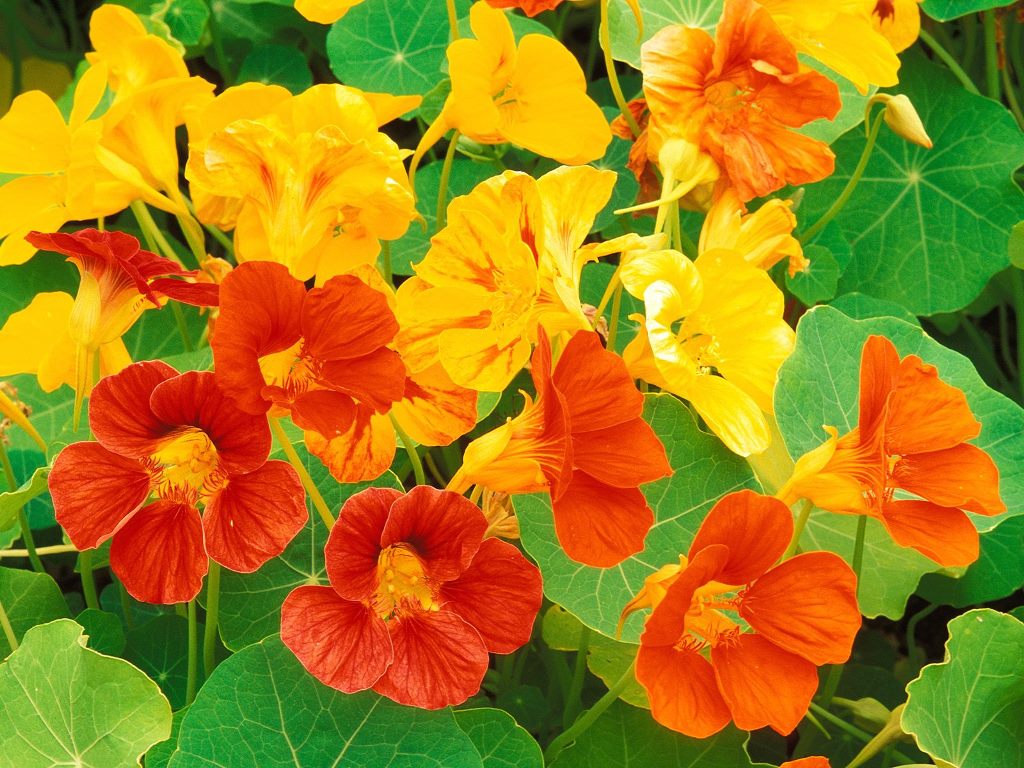 স্বাগতম
সবাইকে স্বাগতম
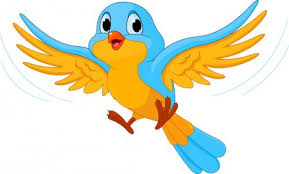 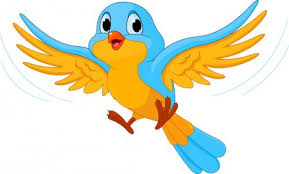 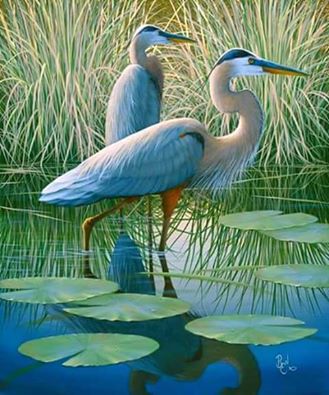 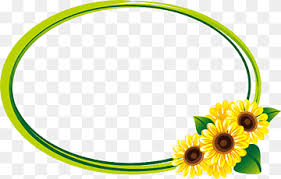 শিক্ষক পরিচিতি
মুহাম্মদ শহিদুজ্জামান 
সহকারি শিক্ষক
বহরপুর সরকারি  প্রাথমিক বিদ্যালয় 
 বালিয়াকান্দি,রাজবাড়ি
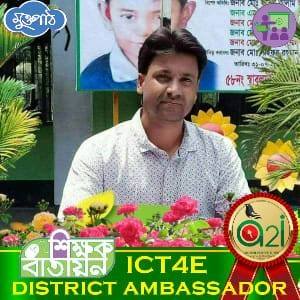 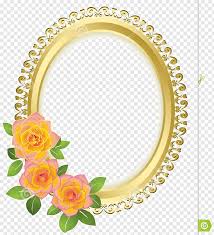 বিষয় পরিচিতি
শ্রেণিঃ      তৃতীয়
বিষয়ঃ বাংলা
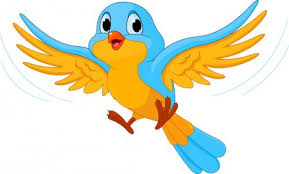 শিখনফল
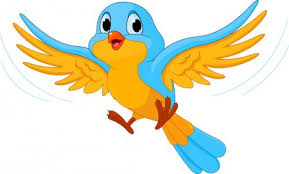 ১.১.১। বর্ণ ও যুক্তবর্ণসহযোগে তৈরি শব্দযুক্ত বাক্য শুদ্ধভাবে বলতে পারবে। 
২.৬.১। পরিচিত পাখি সম্পর্কে পড়তে পারবে।
১.৪.১। যুক্ত বর্ণ ভেঙে লিখতে পারবে।
2.3.4। গল্প সংশ্লিষ্ট প্রশ্নের উত্তর লিখতে পারবে।
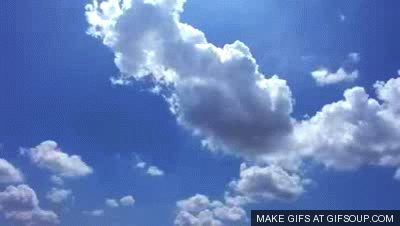 আকাশে মেঘ
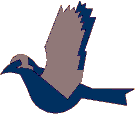 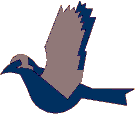 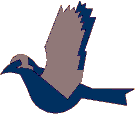 মেঘ ছাড়া মাঝে মাঝে আকাশে  আর কী কী  উড়তে দেখা যায়?
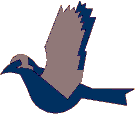 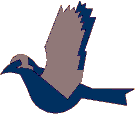 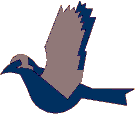 এখন তোমরা কী দেখছো?
আকাশে কী উড়ছে ?
এছাড়া আকাশে অন্য কী  জিনিস দেখেছ?
আমাদের আজকের পাঠ-
পাখিদের কথা
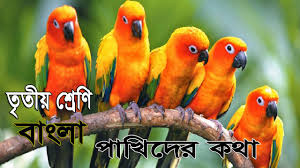 শিরোনামঃপাখিদের কথা 
পাঠ্যাংশঃ ছোট পাখি বুলবুলি------আমরা পরে জেনে নিব ।
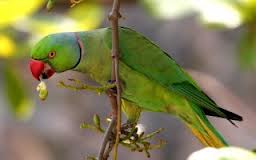 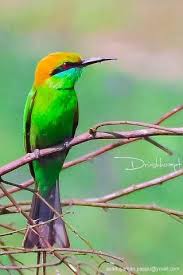 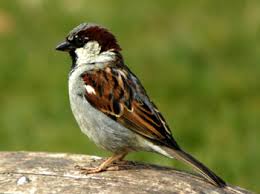 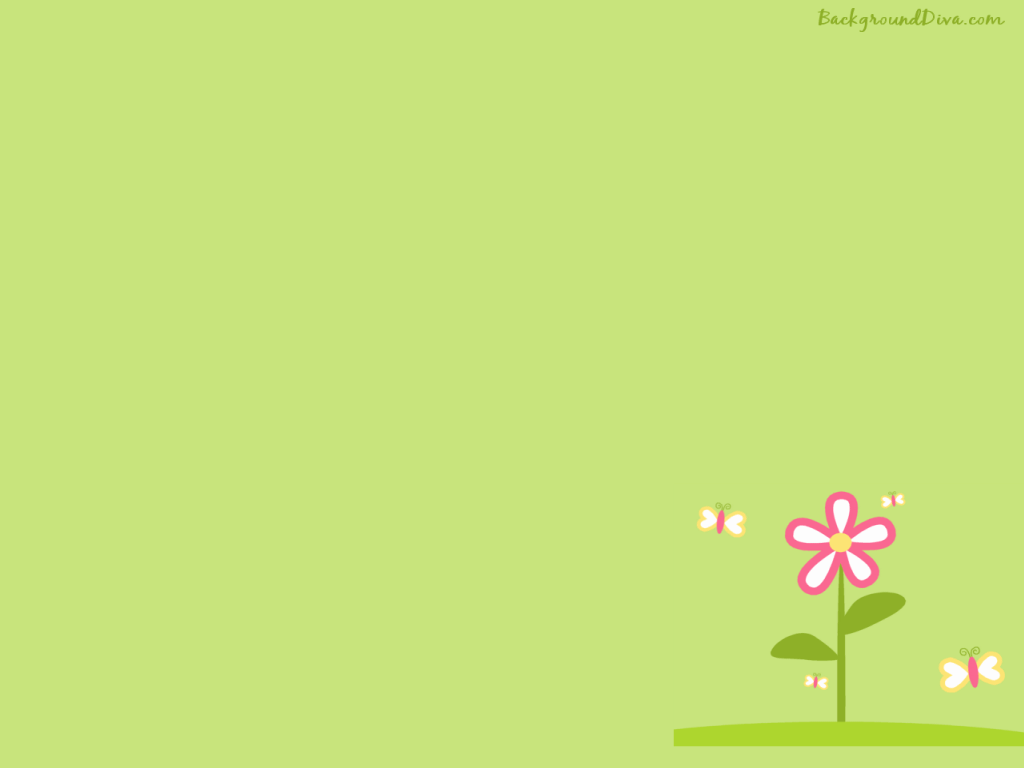 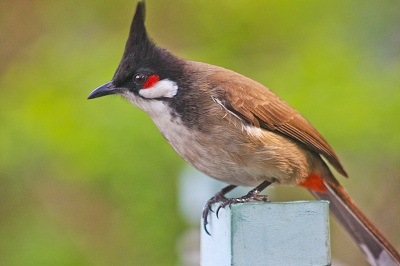 বুলবুলি
হালকা বাদামি আর কালো রঙের হয় এই পাখি। লম্বা লেজের গোড়ায় আছে লাল টুকটুকে ছোপ। এরা পোষ মানে সহজে। মাথার উপরে সামনে ঝুলে পড়া একটি ঝুঁটি আছে তার।এবং মিষ্টি গানের কণ্ঠ তার।
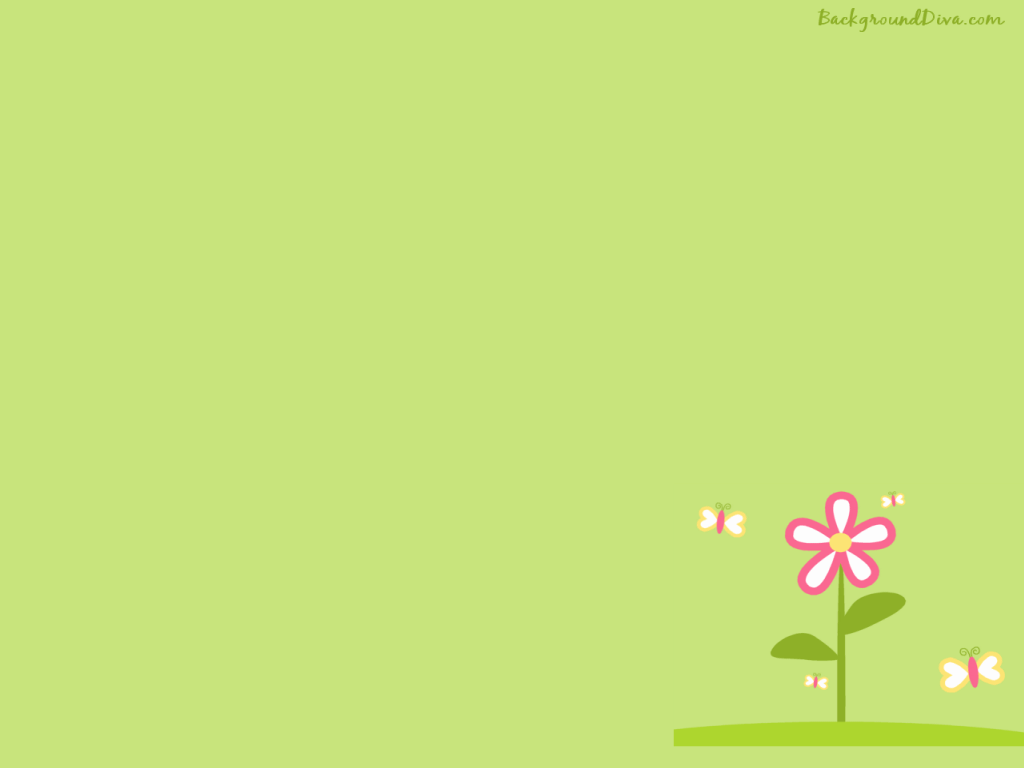 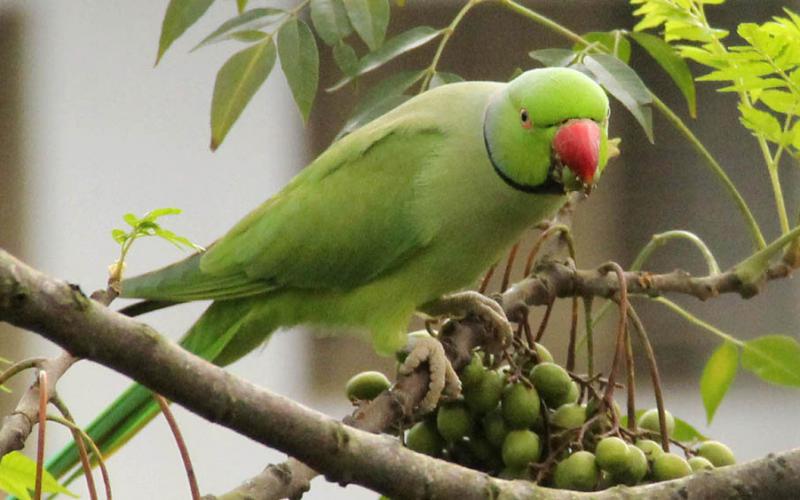 টিয়া
এই পাখি সবুজ রঙের হয়।সবুজ তার ডানা ও লম্বা লেজ।বাঁকানো ঠোঁট টুকটুকে লাল আর খুব শক্ত। গলায় আছে লাল ও কালো রঙের দাগ।তারা ঝাঁক বেঁধে চলে।মানুষের শেখানো কথা চমৎকার করে বলতে পারে।
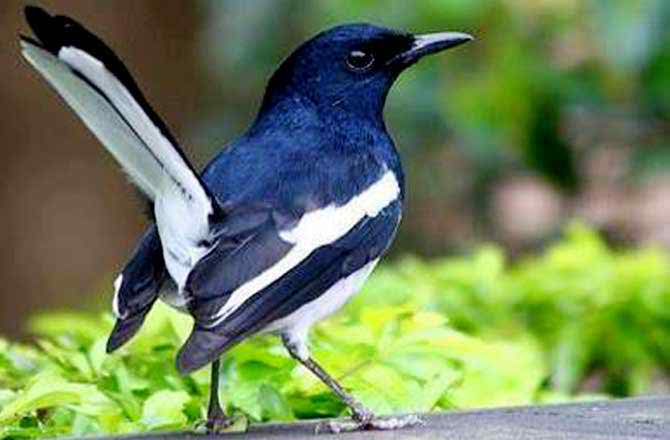 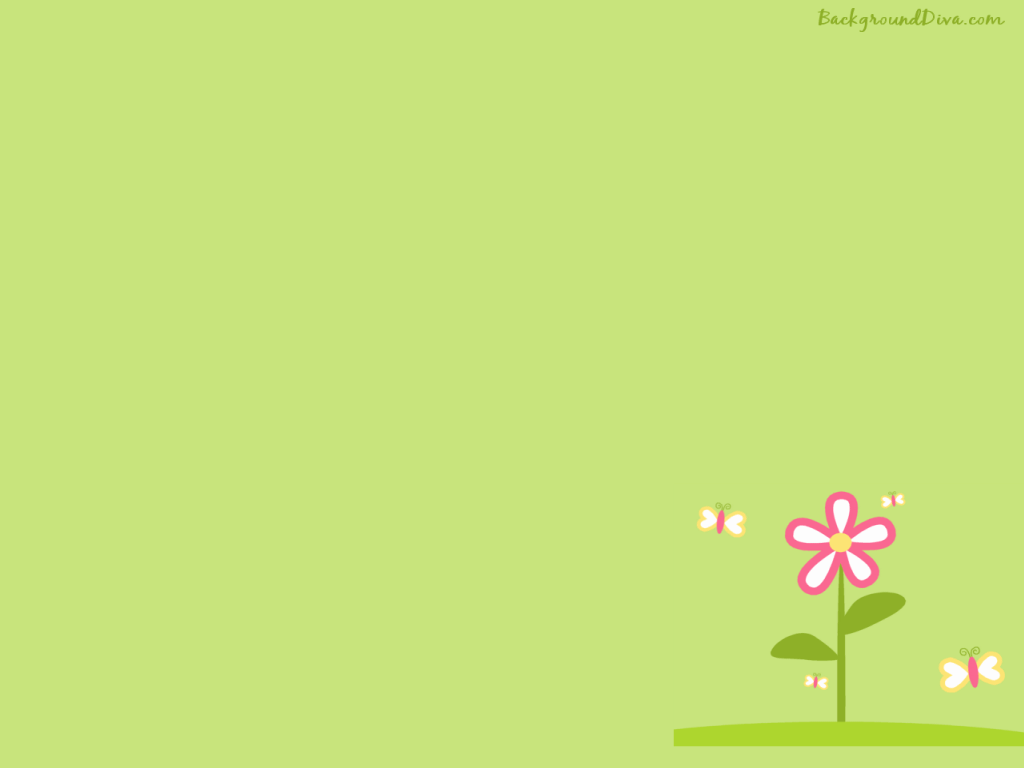 দোয়েল
ছোট পাখি দোয়েল । দেশের সব জায়গায় দেখা যায়  এদের । ঝোপে ঝাড়ে, গাছের কোটরে, দালানের ফাঁকে -ফোকরে থাকে। দোয়েলের মতো মিষ্টি গান গাইতে পারে খুব কম পাখি । নরম সুরে শিস দেয়। সাদা-কালোয় সাজানো তার পালকের পোশাক। ডানার ওপরে চওড়া দাগ টানা । এর লেজ বেশ লম্বা। দোয়েল আমাদের জাতীয় পাখি ।
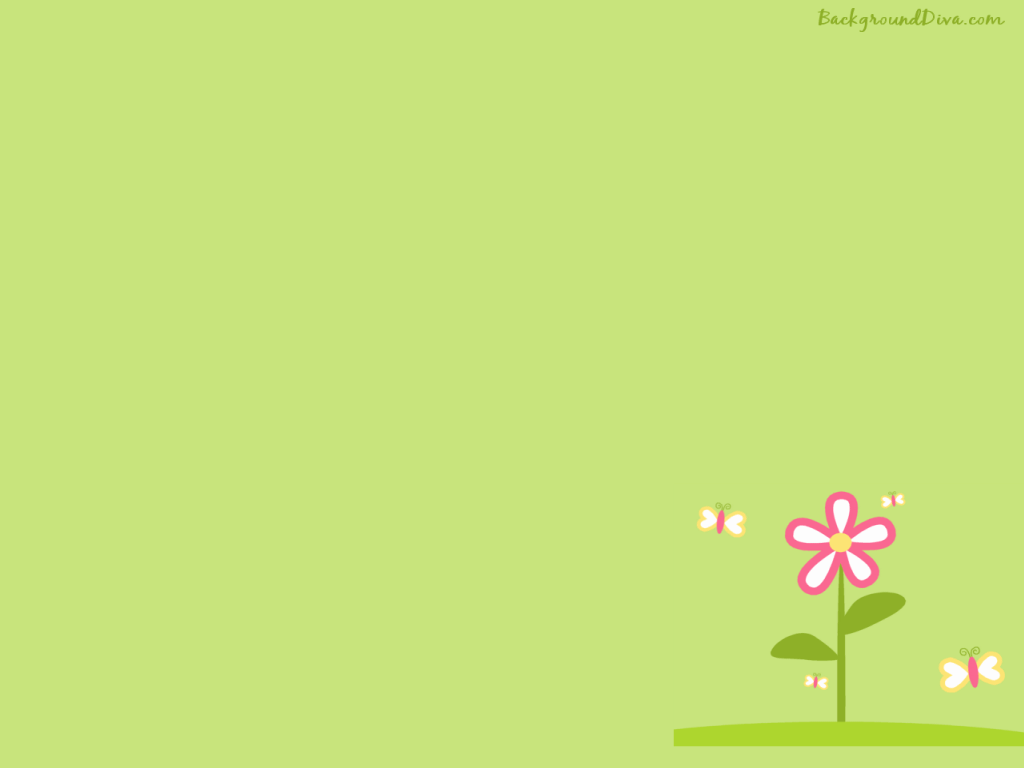 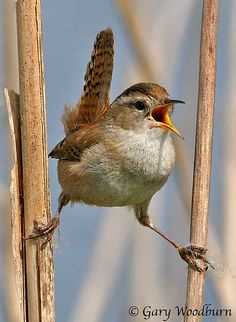 টুনটুনি
এটি সবচেয়ে ছোট পাখি।এরা বেশ চঞ্চল। কোথাও স্থির  হয়ে বসে না। এরা ছোট ছোট গাছে নেচে বেড়ায়।
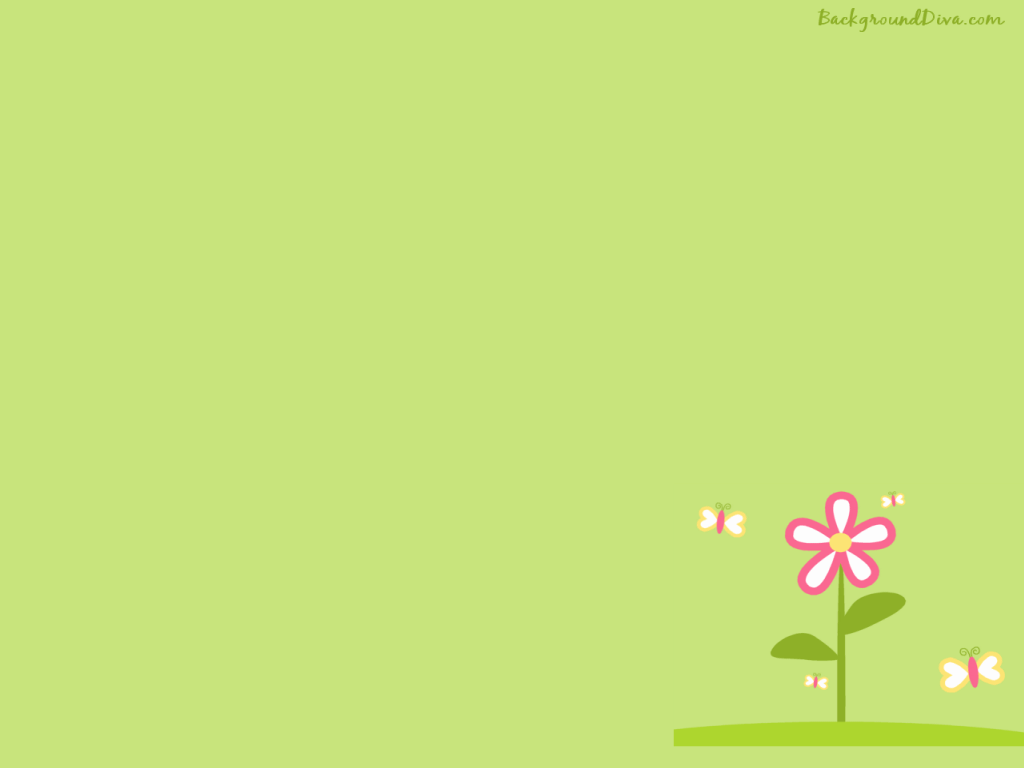 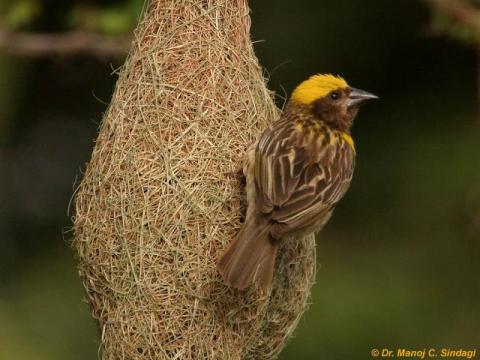 বাবুই
ছোট্ট পাখি বাবুই। এরা খুব সুন্দর করে বাসা বানাতে পারে। সুন্দর বাসা বুনতে পারে বলে বাবুইকে বলা হয় তাঁতী পাখি।একে শিল্পী পাখি ও বলা হয়।
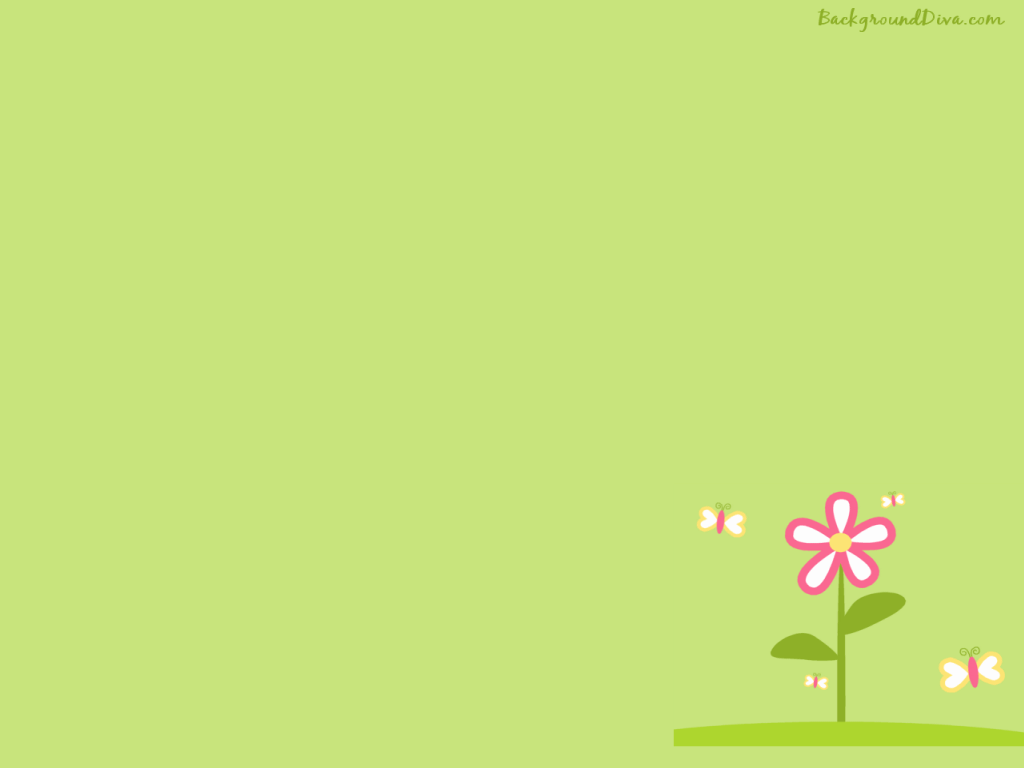 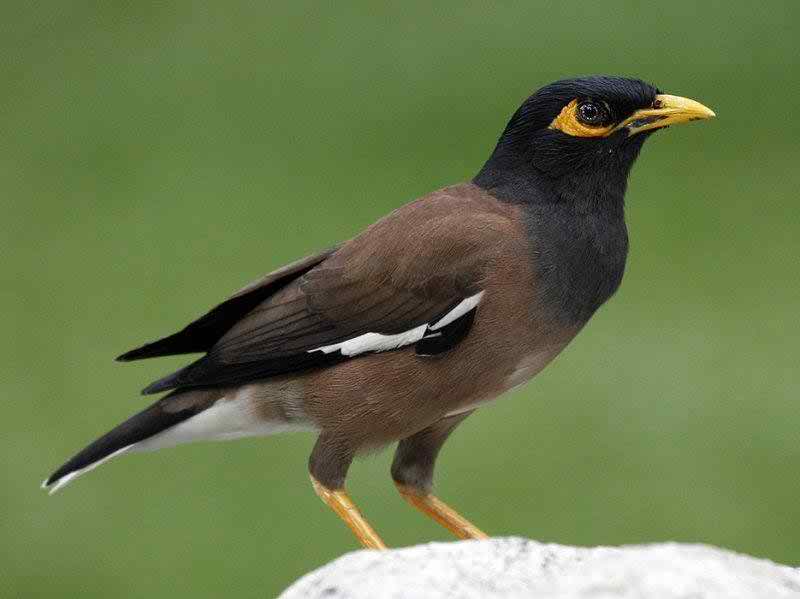 শালিক
চকচকে বাদামি পালকে ঢাকা শরীর। ঠোঁট ও চোখের পাশটা হলুদ রঙের। বাদামি দুই ডানার নিচে দুটি উজ্জ্বল সাদা দাগ টানা। খাটো দুটি পা হলুদ রঙের।এরা দল বেঁধে চলতে ভালবাসে।
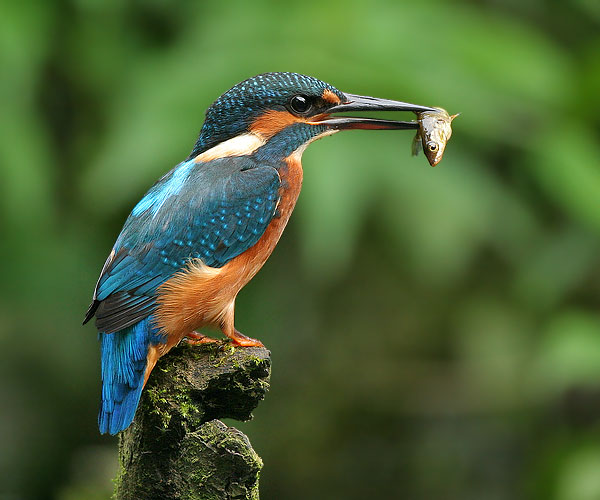 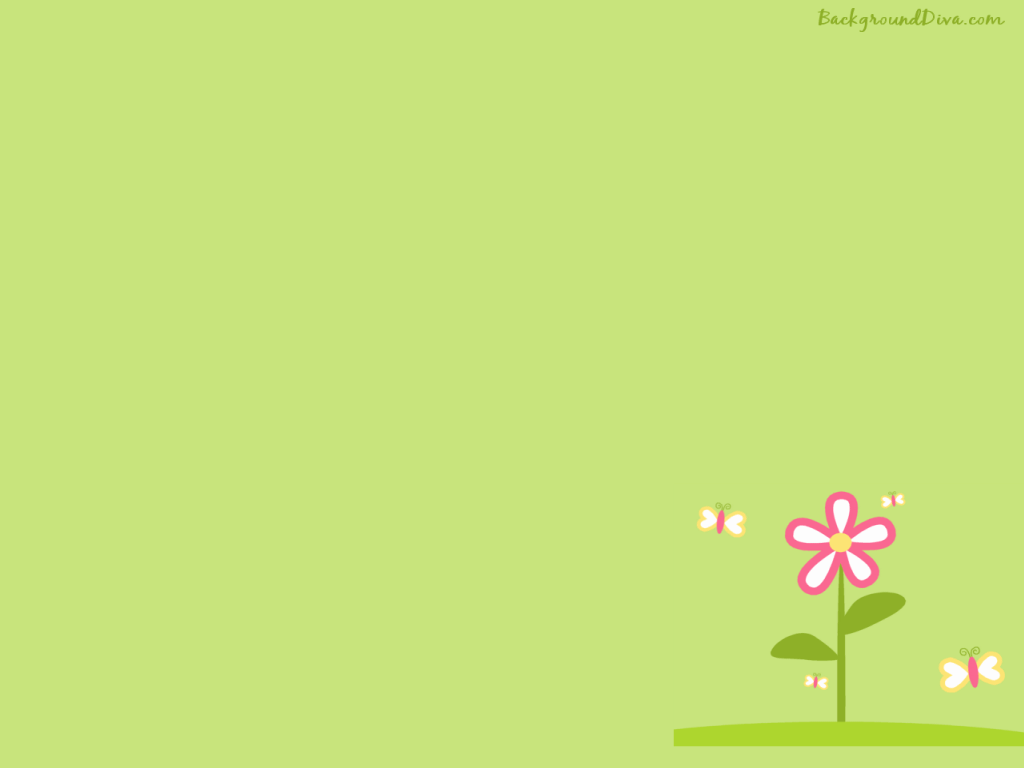 মাছরাঙা
এ পাখির মাথা, ঘাড়, পেট ও পিঠের রং গাঢ় বাদামি। তা খয়েরি রঙেরও হয়।চিবুক, গলা ও বুকে থাকে নানা রং। ডানার পালক উজ্জ্বল নীল। পানিতে ঝাঁপ দিয়ে এরা দুই ঠোঁটে মাছ তুলে আনে।
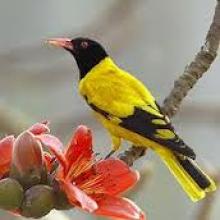 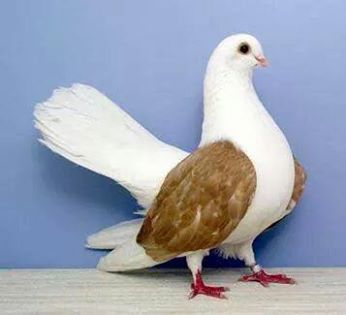 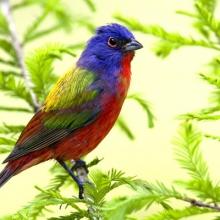 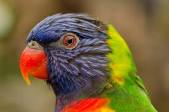 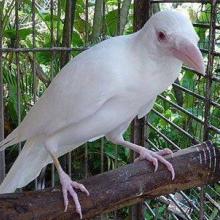 আরও  কত যে পাখি আছে আমাদের দেশে। আর কত যে তাদের নাম। চড়ুই, বক, খঞ্জনা, ঘুঘু, শংখচিল , ডাহুক, শ্যামা, চিল, ঈগল, শকুন, কবুতর। এসব পাখির কথাও আমরা পরে জেনে নিব।
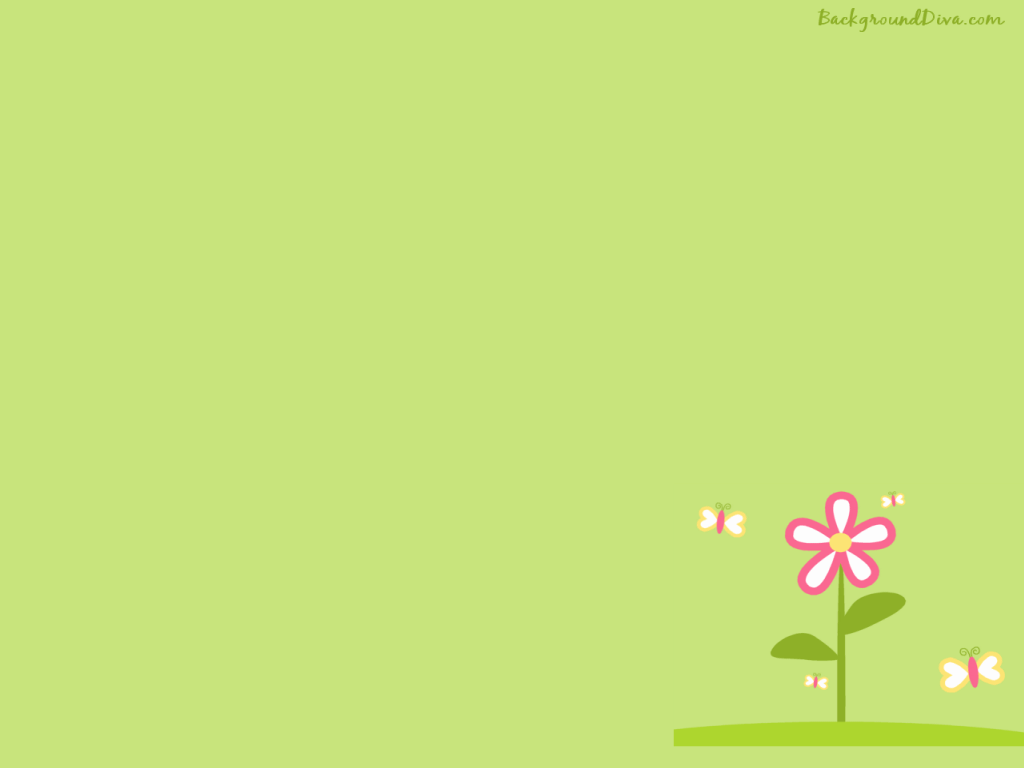 পাঠ্য বইয়ে সংযোগ স্থাপন
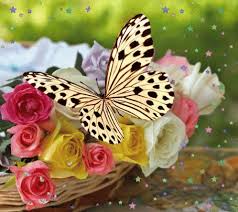 তোমার পাঠ্য বইয়ের ৫৩ ও৫৪ পৃষ্ঠা খুলে নিরবে পড়।
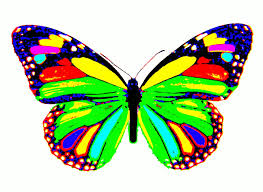 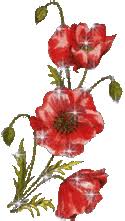 চঞ্চল
স্থির
ছোপ
নতুন শব্দ বাছাই
ঝুঁটি
তাঁতি
শখ
ঝাঁক
চঞ্চল
ছোপ
স্থির
উচ্চারণ 
অনুশীলন
তাঁতি
ঝুঁটি
শখ
ঝাঁক
শব্দের অর্থগুলো জেনে নিই
কাপড় বোনে যে
স্থির নয় যা
চঞ্চল
তাঁতি
দাগ,রং
ছোপ
স্থির
অবিচল
খোঁপা
ঝুঁটি
পাখি,মাছ,মাছি, ইত্যাদির দল বা পাল
ঝাঁক
পছন্দ
শখ
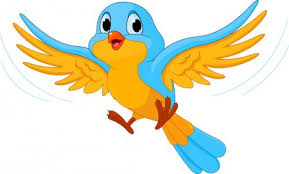 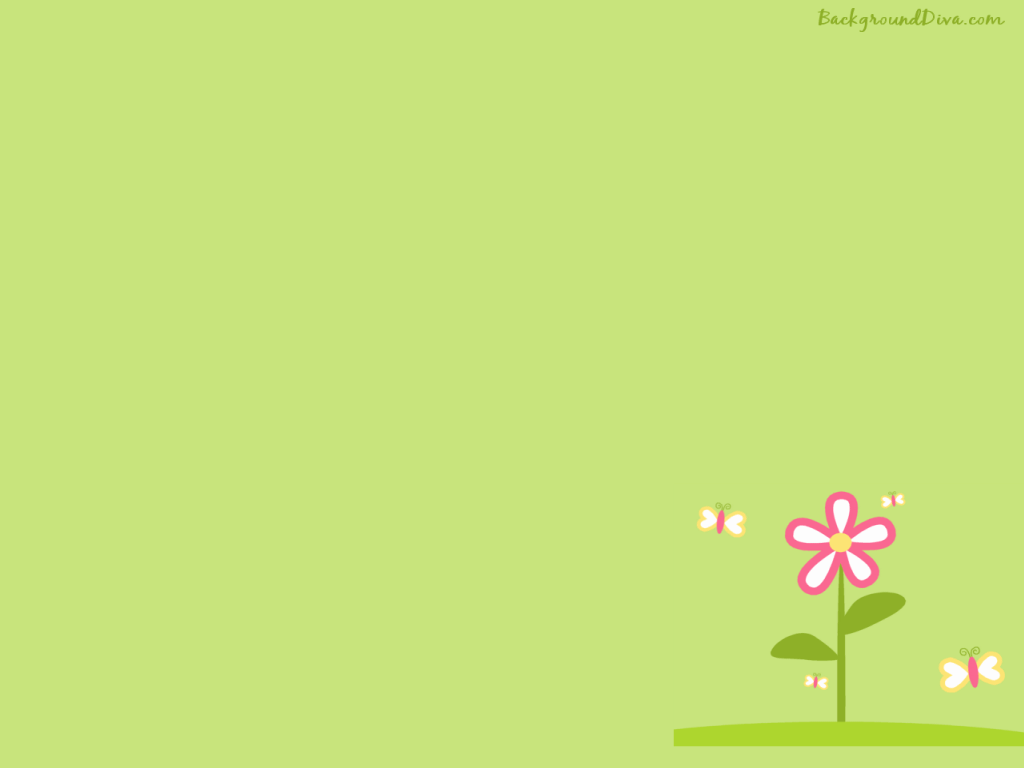 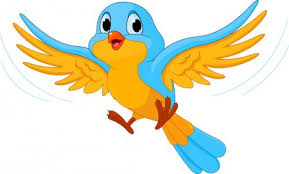 শূণ্যস্থান পূরন কর।
ক. টিয়া---------------------------------------------- রঙের পাখি।

খ. নরম সুরে--------------------------------- বাজাতে পারে দোয়েল।

গ. সবচেয়ে ছোট পাখি----------------------------- ।

ঘ. বাবুই হচ্ছে------------------------------ পাখি
সবুজ
শিষ
বাবুই
তাঁতী
সঠিক উত্তরটি বাছাই কর।
ক. গান গাইতে পারে কোন পাখি?
১.বাবুই
৩.শালিক
২. ময়না
৪.টিয়া
খ. আমরা পাখিদের রক্ষা করব। কারণ-
১.পাখিরা দল বেঁধে চলে
২. পাখিরা আমাদের উপকার করে
৪. পাখিরা আমাদের প্রতিবেশি
৩. পাখিরা আমাদের পড়শি
প্রশ্নের উত্তর লিখ?
১।আমাদের জাতীয় পাখির নাম কী ?
দোয়েল আমাদের জাতীয় পাখি।
২।কোন পাখি চঞ্চল ?
টুনটুনি পাখি চঞ্চল ।
৩।কোন পাখি বাসা বুনতে পারে ?
বাবুই পাখি বাসা বুনতে পারে ।
৪।মাছরাঙ্গা পাখির পালকের রংকেমন ?
পালকের রং উজ্জল নীল ।
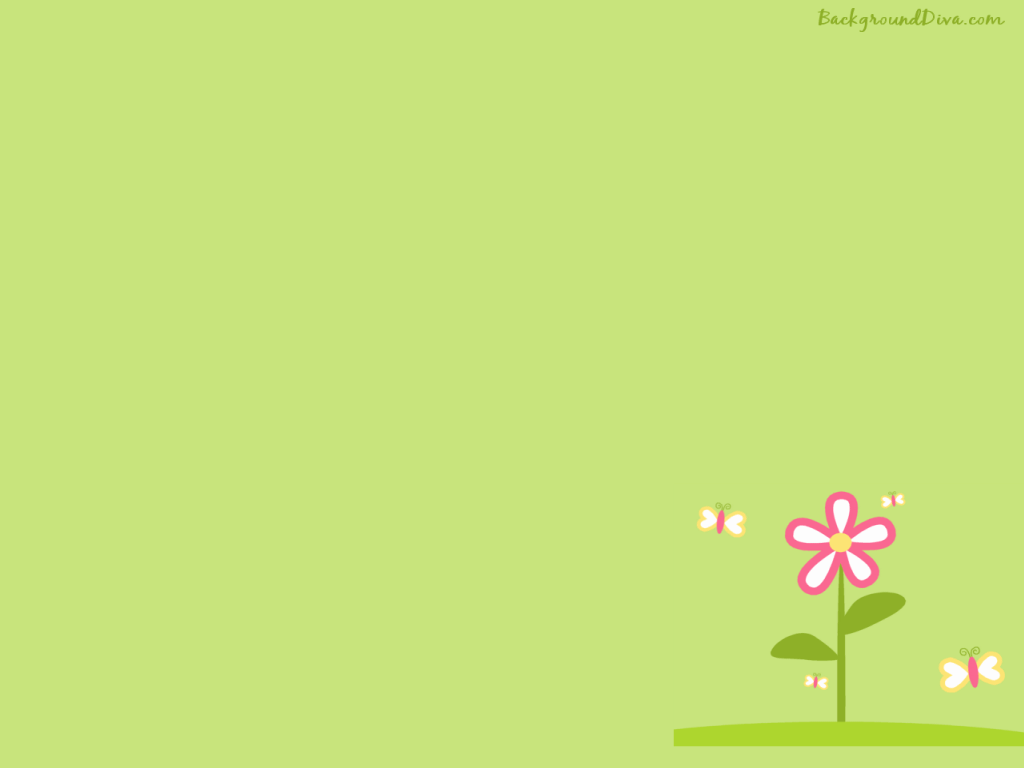 ছবি দেখে পাখিগুলোর নাম লেখ ও                                            প্রতিটি পাখি সম্পকে দুটি বাক্য লেখ।
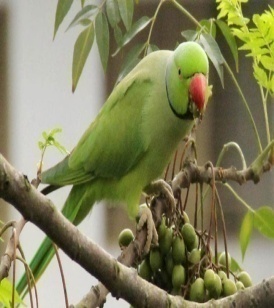 বাড়ির  কাজ
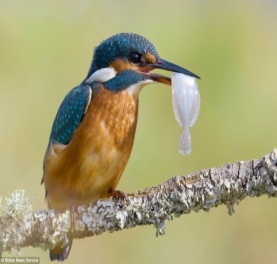 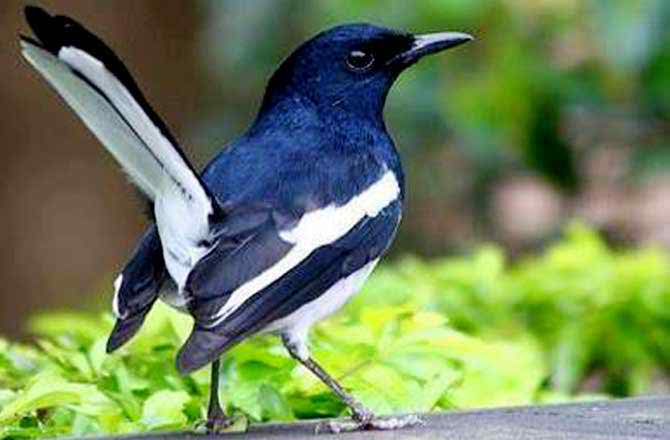 ধ
সবাই ভাল থেকো
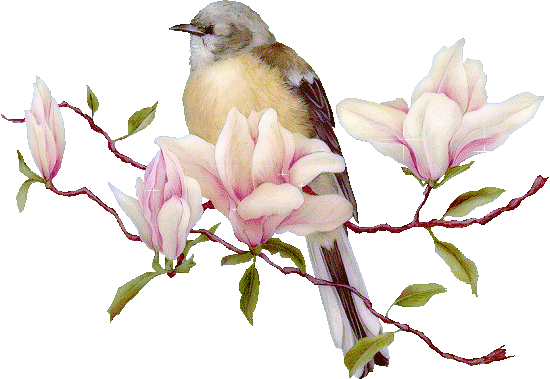 ন্য
বা
দ